Конкурсное задание«Методический семинар» Тема: «Формирование коммуникативных компетентностей на уроках физической культуры»
Учитель физической культуры 
первой квалификационной категории
Запеко Мария Григорьевна
МКОУ Новобирюсинская СОШ
Общение и взаимодействие – это фундамент для строительства настоящей команды
Возникновение проблемы
Рождается противоречие между необходимостью воспитать человека коммуникабельного , готового к сотрудничеству и 
неумением современных школьников действовать сообща.
Низкий уровень взаимодействия школьников на уроке
Недостаток тактической составляющей во время спортивных игр
Личные действия преобладают над командными
Отсутствие умения договариваться, распределять роли на площадке
Слабый уровень импровизации в ходе меняющихся обстоятельств
Отсутствие психологического комфорта при взаимодействии учеников друг с другом
Требования новых образовательных стандартов к формированию коммуникативных УУД
Умение ОБЩАТЬСЯ, взаимодействовать с людьми
Умение слышать, слушать и понимать партнера
Планировать и согласованно выполнять совместную деятельность
Эффективно сотрудничать как с учителем, так и со сверстниками
Взаимно контролировать действия друг друга
Уметь договариваться, вести дискуссию
Распределять роли
Оказывать поддержку друг другу
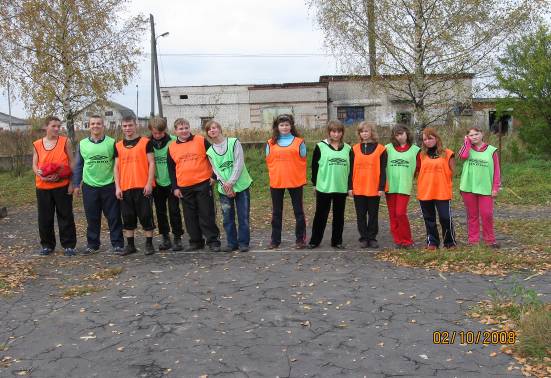 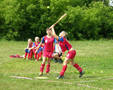 Задачи :
Основа командной работы в любой спортивной игре – это тактика
Тактика - это новый уровень освоения любой спортивной игры
Без правильной технической базы элементов спортивной игры тактика бесполезна
Поиск ФОРМЫ ,не требующей длительного освоения технических элементов
Русская лапта ( народная  игра)
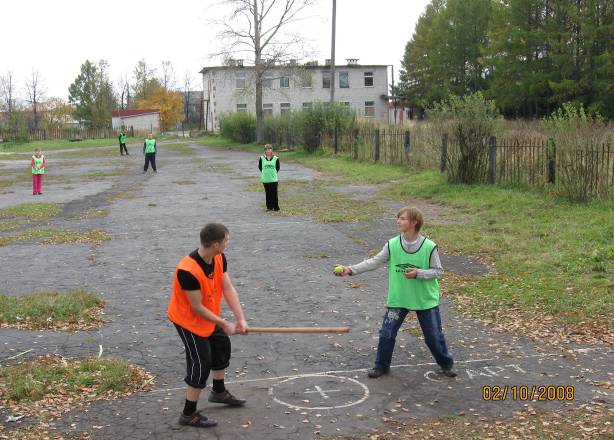 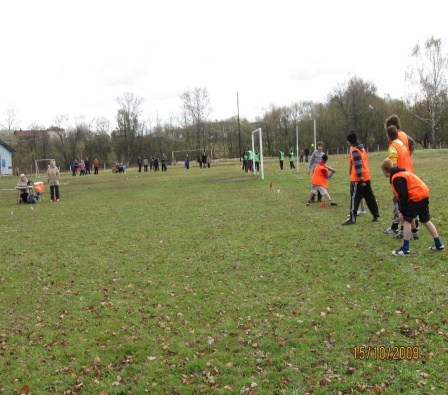 Лапта – эффективное средство развития у детей и подростков ловкости, быстроты , силы , выносливости, многих двигательных навыков и положительных психологических качеств личности (инициативы, смелости, взаимовыручки и т.п.).
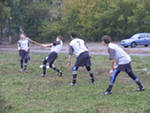 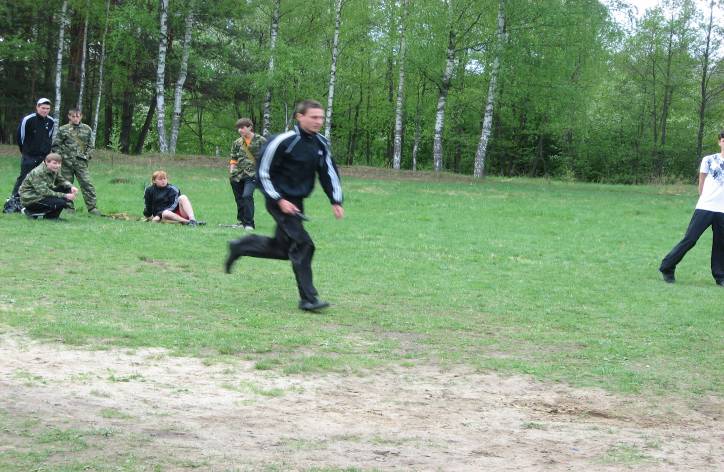 Спортивная лапта – двусторонняя командная игра.

Цель одной команды – совершить как можно больше перебежек после совершённых ударов битой по мячу в отведённое для игры время, где каждый игрок, совершивший полную пробежку, приносит своей команде очки.

Цель другой команды – не дать соперникам сделать перебежки путём осаливания мячом и поймать больше «свечей», причём осалив перебежчика, команда получает право на удары и перебежки, если не произойдёт переосаливания (ответное осаливание).
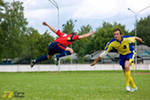 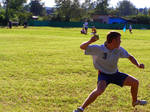 Общие понятия об игре в спортивную лапту
Удары по мячу битой
Бита     и    мяч
Стойка игрока – это поза максимальной готовности к выполнению предстоящих действий.
Передвижение игроков.
Ловля мяча
Передачи мяча
НАПАДЕНИЕ
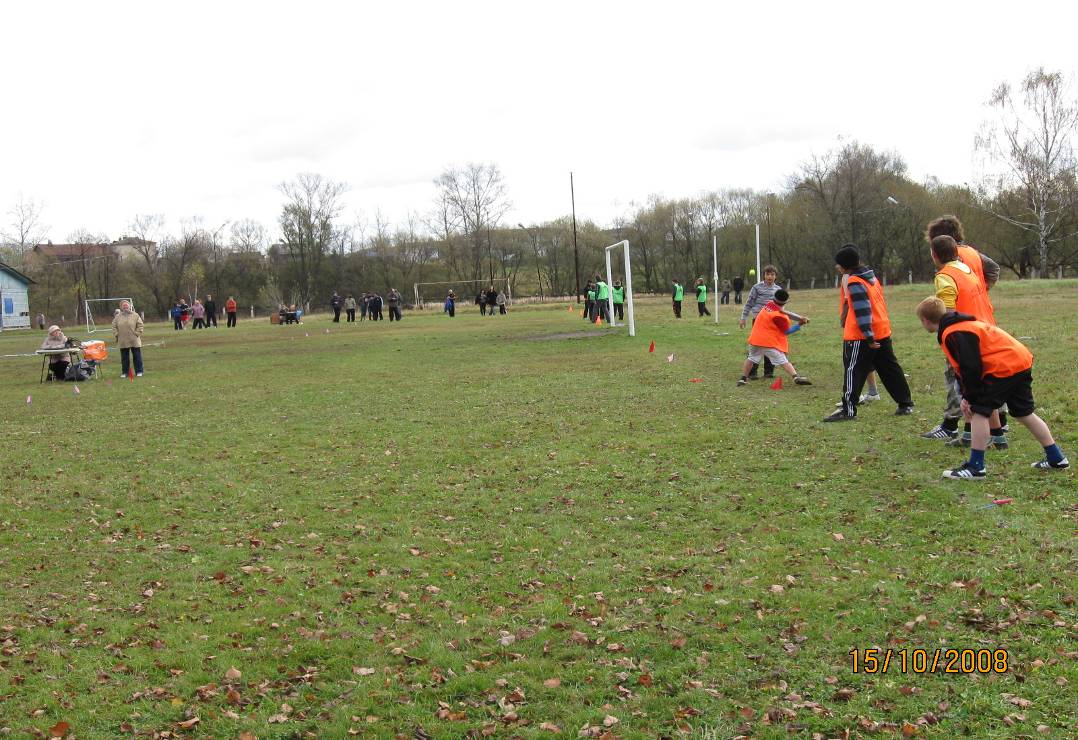 2.Выбрать верный способ и направление удара
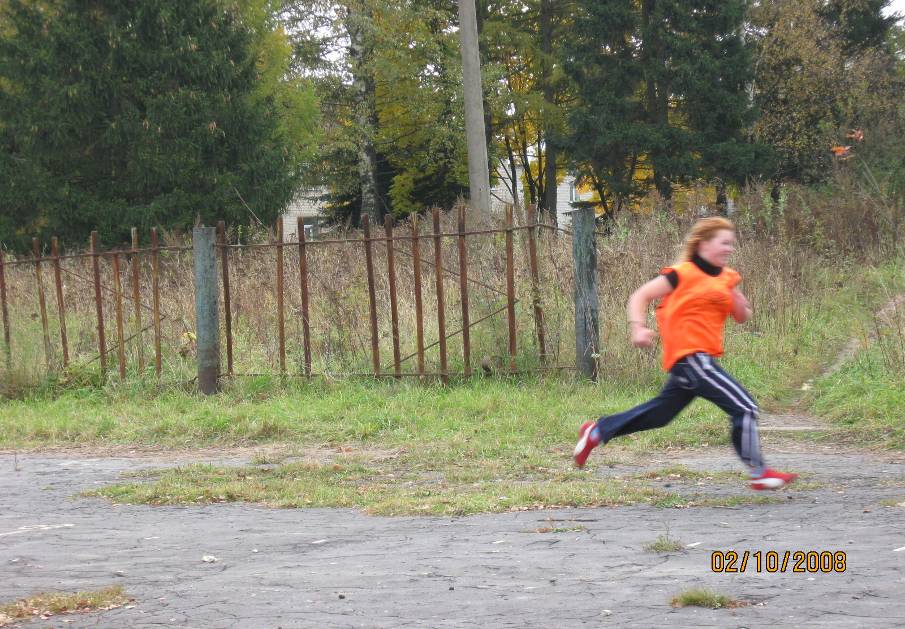 4.Уметь определять направление бега при перебежке, меняя его и уходя от мяча при передачах соперников
5.При перебежки уметь вовремя оттянуть на себя игрока соперников с мячом, идущего на осаливание, чтобы дать возможность своим игрокам, несущим очки, вернуться в «город».
Тактика  игры
ЗАЩИТА
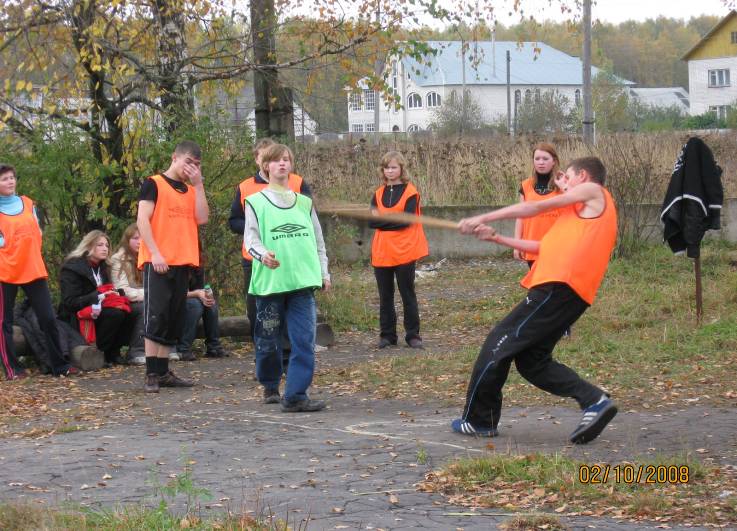 1.Уметь сделать правильную расстановку игроков по площадке в зависимости от конкретной складывающейся ситуации и возможностей бьющего в данный момент игрока.
2.Уметь своевременно и в нужном направлении выполнить передачу партнёрам при перехвате игрока соперников.
3.Уметь правильно передвигаться (в нужном направлении) на площадке в зависимости от складывающейся ситуации.
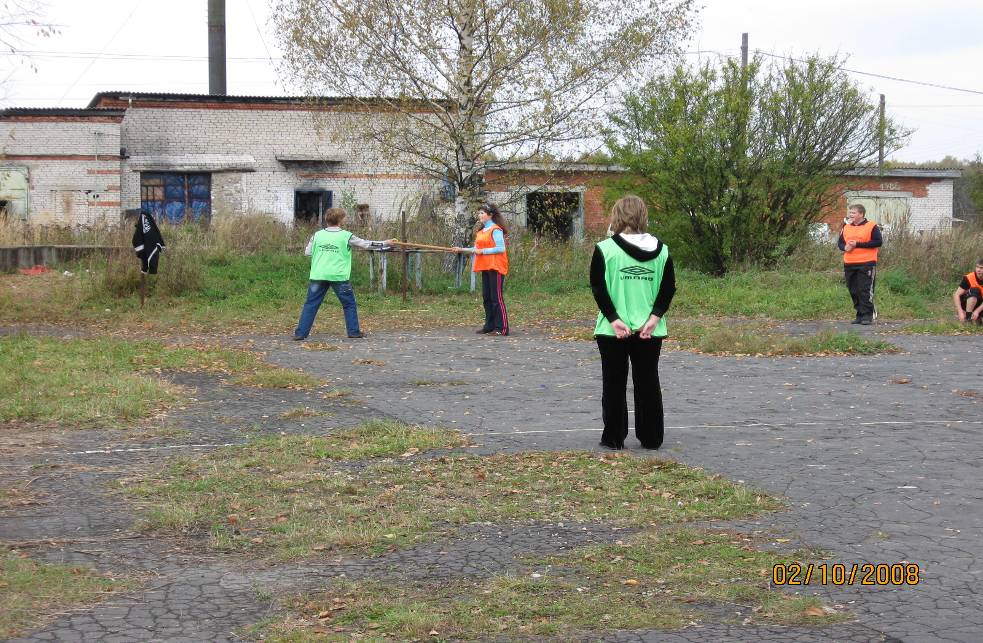 Тактика игры
подающего  игрока
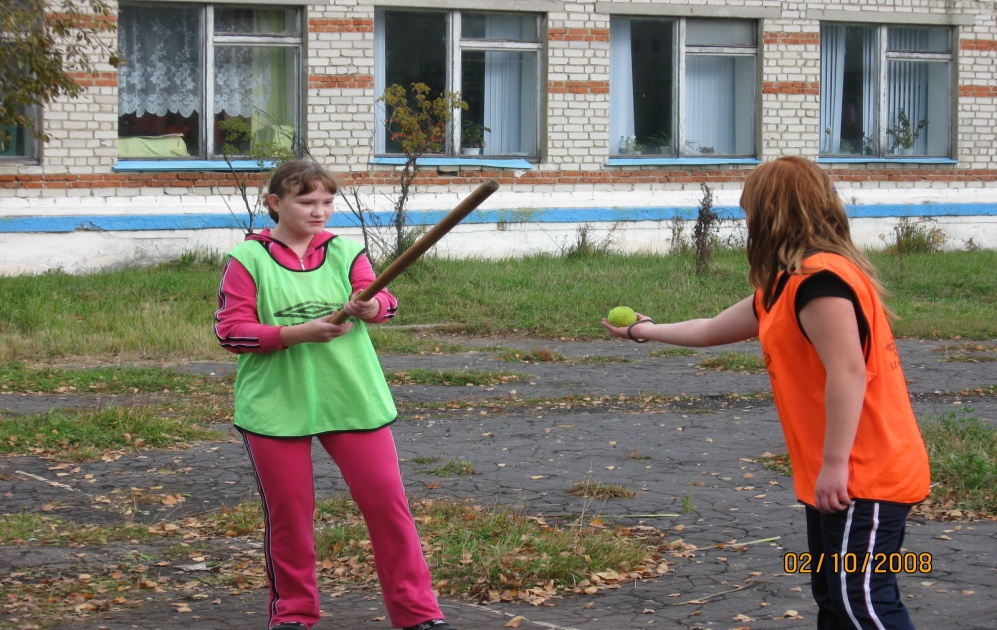 1.Подача мяча проводится одним из игроков защиты открытой ладонью над кругом подачи на высоту 1,5 – 2 м или на высоту, указанную нападающим.
2.В момент подачи мяча подающий игрок и нападающий располагаются на площадке подающего  по разные стороны круга подачи.
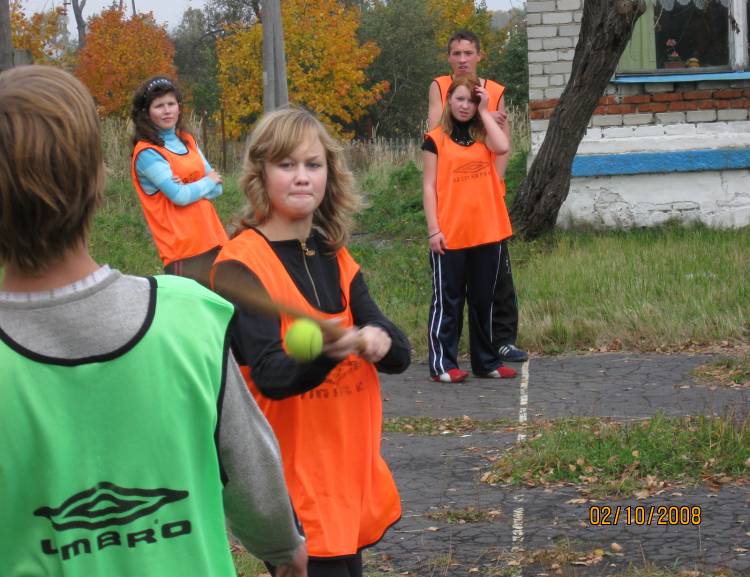 3.Игроки защиты, получив мяч, обязаны вернуть его в «дом», если не возникает ситуация осаливания. При возвращении мяча (обычно через подающего) в штрафной зоне не должно находиться более одного игрока команды.
Успешная комбинация – результат грамотного совместного решения
Не договоришься - не выиграешь
Нужна победа? Ключ к ней – общение!!!
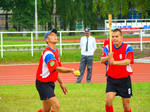 ЭТАПЫ ОБУЧЕНИЯ СПОРТИВНОЙ ЛАПТЕ
Упражнения для совершенствования ловли и передачи теннисного            мяча:
Совершенствование удара битой по теннисному мячу
Упражнения для совершенствования перебежек
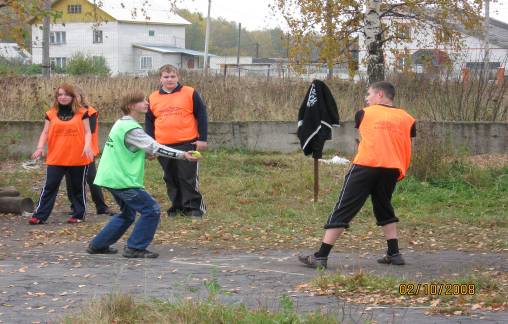 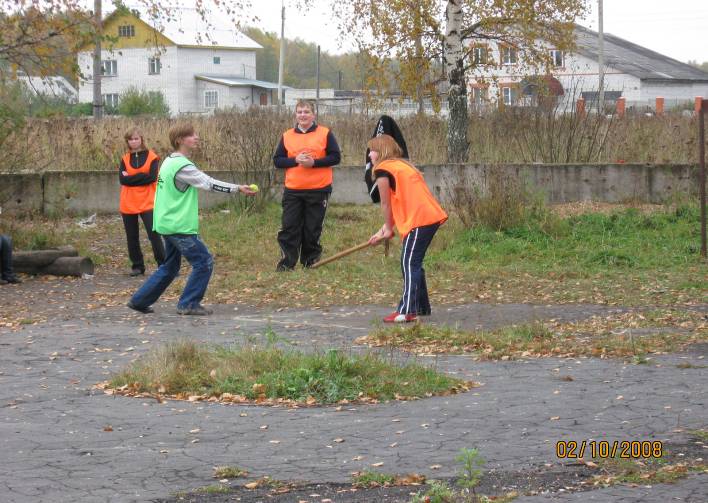 Двухсторонняя учебная игра.
По итогам прохождения программы была проведена первая школьная игра по спортивной лапте
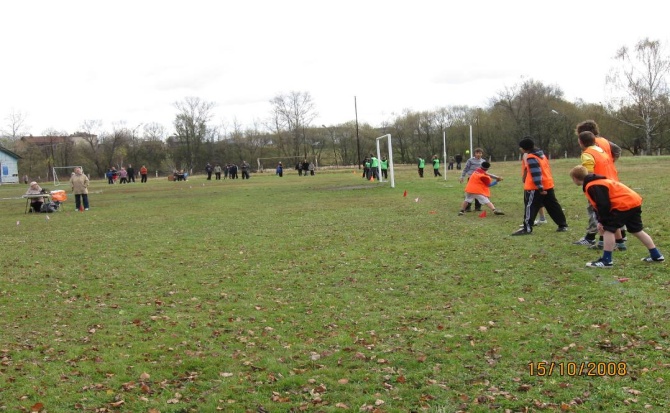 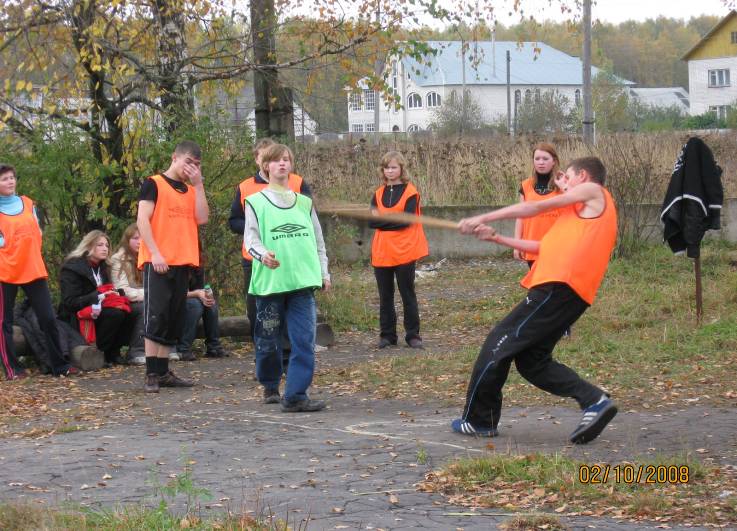 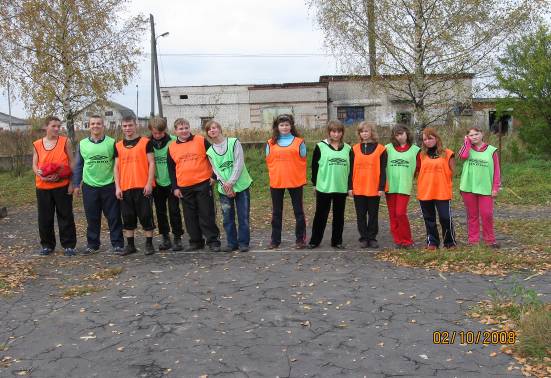 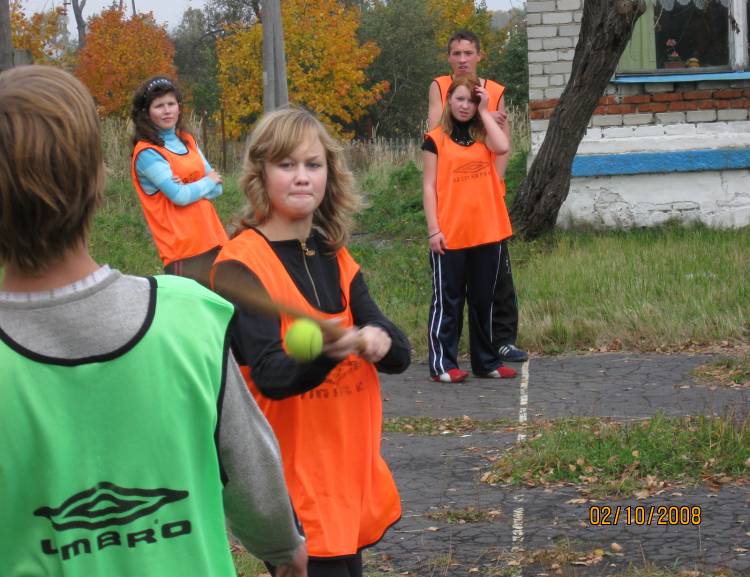 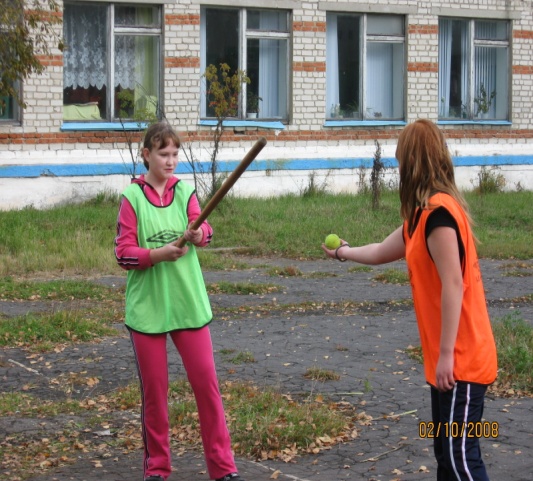 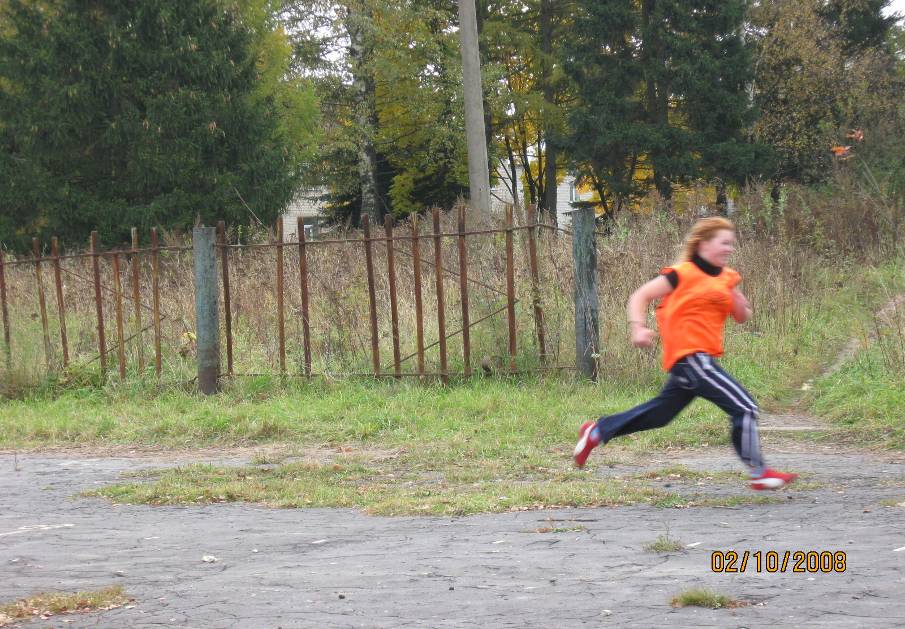 Развитие двигательной активности
Повышение интереса к занятиям физической культуры
Представление о новой форме здорового образа жизни
Умение ставить для себя  задачи
Анализ ошибок при выполнении учебных заданий, отбор способов их исправления
Общение и взаимодействие со сверстниками на принципах взаимоуважения и взаимопомощи
Анализ и объективное оценивание результатов собственного труда, поиск способов их улучшения
Личностные результаты
Получение знаний об особенностях нового вида спорта, целого культурного пласта
Новый игровой опыт
Снижения страха перед неудачей ( групповая ответственность)
Формирование свободного самовыражения
Развитие способности поиска знаний, их использование и применение на практике
Развитие такой формы самосознания, которая приводит к переходу от интуитивного представления к осмыслению своей деятельности при выполнении учебных задач, а также к поиску их творческого решения
Повышения активности, инициативности учащихся
Достижения высокого уровня развития личности ученика
Развитие нового уровня коммуникации учеников, как при решении задач любой сложности, так и в жизни
21 век –  это время командной работы. Время одиночек прошло.
Спортивная лапта - вид спорта имеет поразительную основу, в самом сердце которой находится общение ,умение выполнять свою работу, совместное планирование достижения результата.
Игра состоит из эпизодов, в которые команда, собравшись вместе, обсуждает новый план действия.
Только научившись слушать и слышать, научившись предлагать и соглашаться с общим мнением, можно выигрывать на площадке.
Являясь частью команды, ты становишься на шаг ближе к победе
Девиз  –  Одна игра – Один мир – Одна семья
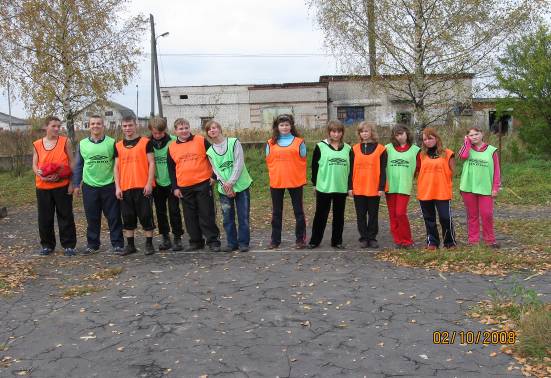